Tievelhovartti (23.05.2023)
Ilkka Aaltonen
23.05.2023
Tievelho ajankohtaiset
Seuraava Tievelho-vartti on 6.6.2023 (viimeinen ennen kesälomia). Tämän jälkeen Tievelho vartit jatkuvat elokuun alussa 1.8.2023.

Tietojen ylläpitoon liittyvä info/koulutus tilaisuudet jatkuvat viikoittain perjantaisin operointipalvelun voimin. Viimeinen klinikka olisi pe 16.6 ennen kesän taukoa. Jatko 11.8.

Ajankohtaiset: https://ohje.velho.vaylapilvi.fi/ 

Ohjesivut uudistuksen alla, myös ohjesivujen sisältöä ajantasaistettu: https://ohje.velho.vaylapilvi.fi/ohjesivuston-uudistus-kaynnissa/

Viime Tievelho –vartista eteenpäin otettu mukaan osuus, jossa informoidaan tietojen ajantasaisuuden tilasta.

Toukokuun jälkimmäisessä Tievelho- vartissa otetaan mukaan osuus, jossa käydään läpi käyttöliittymäkehitykseen liittyviä uusia toiminnallisuuksia läpi.

Tievelhon tietojen luokittelu: https://ava.vaylapilvi.fi/ava/Tie/Tievelho_avoindata/Tievelho_avoindata_kohdeluokkalista.pdf
2
Tievelhon kehittämistehtävien painopisteet
Tieosoitemuutosten vastaanotto
Status 23.05.2023: Tievelhoon ajetaan tieosoitemuutoksen 26.5-31.5.2023. Tämä voi vaikuttaa hetkellisesti tietojen ajantasaisuuteen, koska tieosoitemuutokset triggeröi suuren määrän muutoksia ja muuttuneet tiedot vaatii indeksointia.
Tavoiteaikataulu: Huhtikuu 2023  Toukokuu 2023

Päivitysrajapintojen viimeistely. Tavoitteena on, että Tievelhossa on mahdollista päivittää kaikkia (versioituvia ja ei versioituvia) kohdeluokkia tarvittavin tavoin rajapintojen kautta (luonti, päivitys, korjaus, poisto).
Status 23.05.2023: Kaikki kriittiset luontirajapinnat ovat valmiita, joka on mahdollistanut erityisesti kriittisten kohdeluokkien luonnin. Tällä hetkellä toteutetaan ei niin kriittisiä rajapintoihin liittyviä kehitystikettejä.
Tavoiteaikataulu: Huhtikuu-toukokuu 2023

Käyttöliittymäkehitys. Käyttöliittymäkehityksessä on aloitettu toteuttamaan tietojen Exportointia järjestelmästä sekä tieosuushaun tuloksissa esiintyvää metrin pätkimisen korjaamista.
Tavoiteaikataulu tiedon export: 
Tieosuushaku tuotantoon otto 25.5.2023
Kohdehaku tuotantoon otto 9.6.2023 (tavoiteaikataulu)
3
Käyttöliittymäkehitys 2023
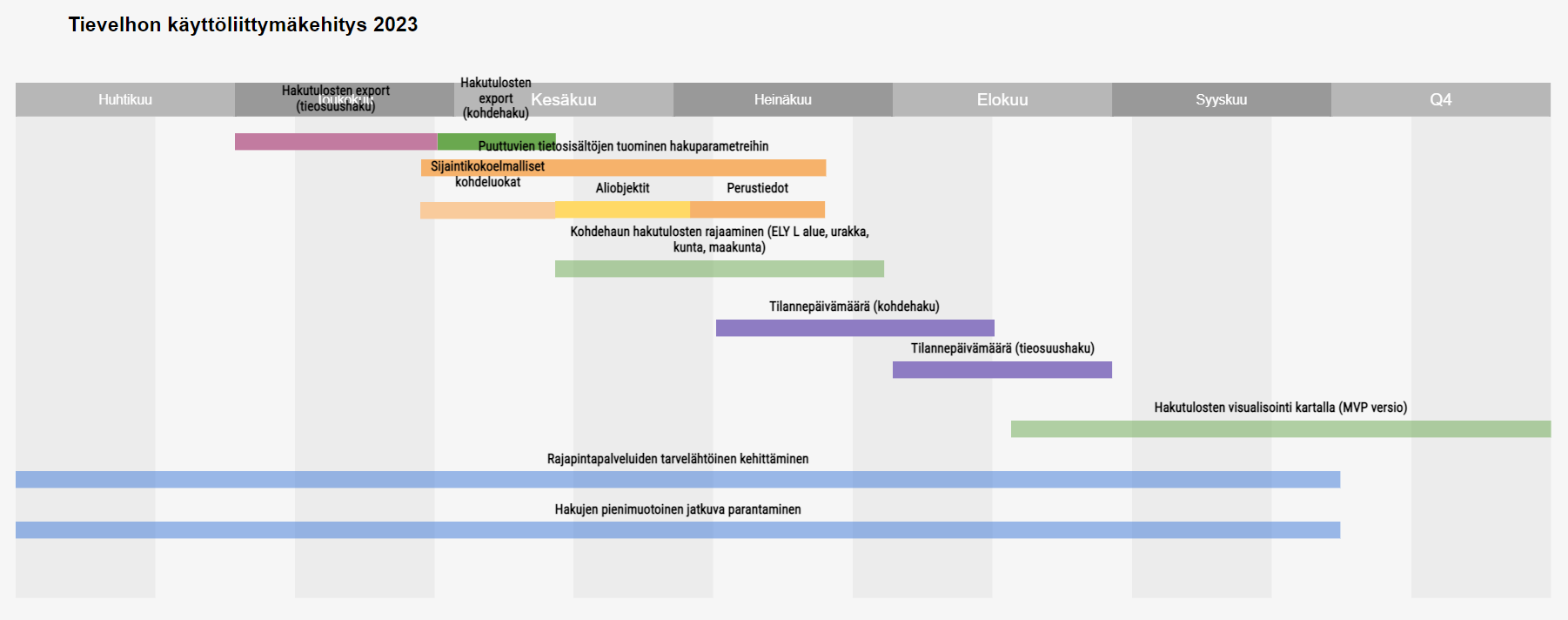 Tuotantoon otto 25.5
Siiretty eteenpäin
Siiretty eteenpäin
4
Geoportaali (julkinen data)
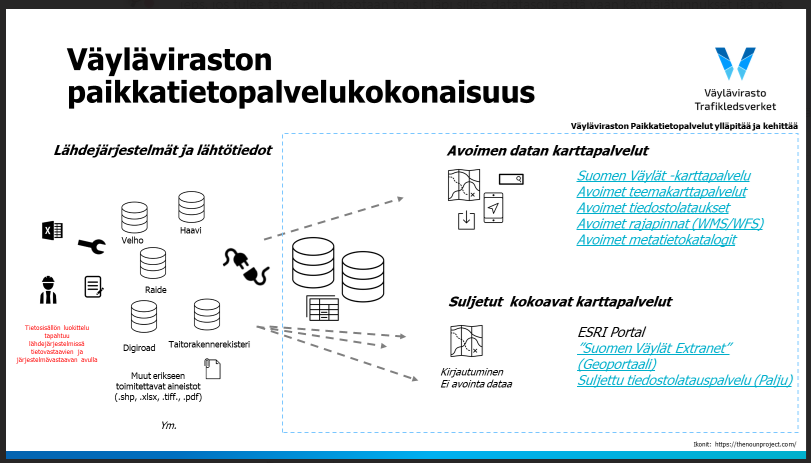 https://ptp.vaylapilvi.fi/geoportaali/palaute: suomenvaylat@vayla.fi
5
Käyttäjähallinta, käyttäjätuki ja palaute
Velho ohjeet: https://ohje.velho.vaylapilvi.fi/
Operointi: tiestotuki@vayla.fi 
Tievelhon osalta kaikki henkilöt, joilla on extranet tunnukset pääsevät käyttämään järjestelmää. Projektivelhon osalta Sami Mäkelällä on käyttäjähallinta
Palautetta voi antaa velhotuki@vayla.fi osoitteeseen tai suoraan käyttöliittymästä
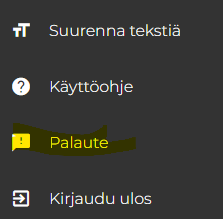 6